Plum
Made by :
Ante Mihaljević
Roko Gazibara
Plums
Grow on tree
Round and oval fruit
Blue,red or yellow in color
The flesh is sweet, yellowish in color with stone in middle
Types of plums
Bistrica – our local variety of unknown origin.
Stanley-new varitey grown in the United States.
Čaćanska rodna- the variety orginated in Serbia by crossing cultivar Stanley and Bistrica.
Bistrica                                 Stanley
Čaćanska rodna
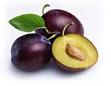 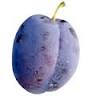 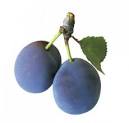 Healing properties of plums
Plum helps us in:
Diffuculty with concentration
Strengthens the heart and immune system 
Regulates digestion
What can you make with plum?
Delicious jam 
Compotes
Plum brandy
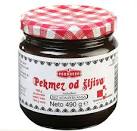 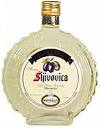 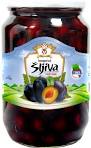